Generación de un modelo BIM para la renovación paso a paso de un edificio de viviendas
Benjamín González Cantó
Director de desarrollo corporativo de CYPE
Objetivo
En esta sesión práctica, nos centraremos en la generación de modelos térmicos para calcular el consumo de energía y evaluar el rendimiento energético de un edificio residencial, tanto para su actual estado como con las mejoras propuestas.

Para ello utilizaremos el software CYPETHERM HE Plus. Cada medida de rehabilitación se analizará desde el punto de vista de consumo energético, económico y medioambiental.

La viabilidad económica de estas mejoras se evaluará utilizando el software CYPETHERM Improvements Plus mientras que el Generador de Precios de Construcción proporcionará valores económicos e índices medioambientales para cada una de ellas.
30 de mayo de 2024 || TIMEPAC Workshop Barcelona
Pasos previos
Creación de una cuenta en BIMserver.center
Instalación de los siguientes programas:
CYPETHERM HE Plus
https://store.bimserver.center/es/app/6/cypetherm_he_plus_cte_2019
CYPETHERM Improvements Plus
https://store.bimserver.center/es/app/133/cypetherm_improvements_plus
30 de mayo de 2024 || TIMEPAC Workshop Barcelona
Pasos previos
Fichero CYPETHERM HE Plus. Edificio actual
https://share2.cype.com/files/202405/TIMEPAC_Plurifamiliar_base_20240529_115727.cyp (15185 KB)
30 de mayo de 2024 || TIMEPAC Workshop Barcelona
Creación de un proyecto en BIM
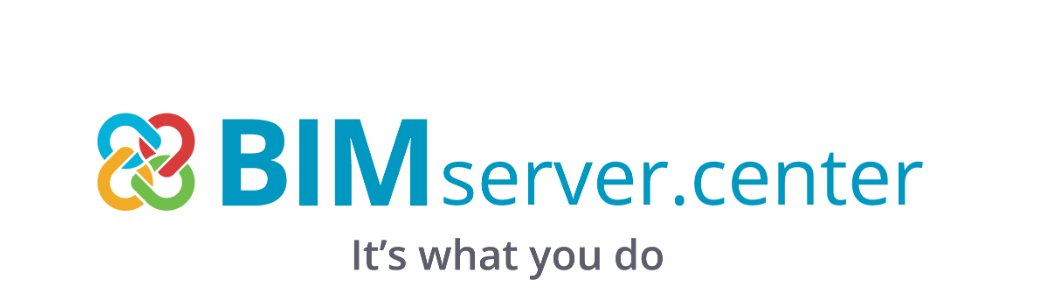 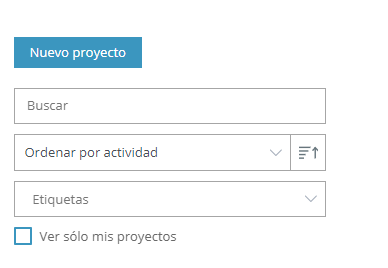 30 de mayo de 2024 || TIMEPAC Workshop Barcelona
Creación de un proyecto en BIM
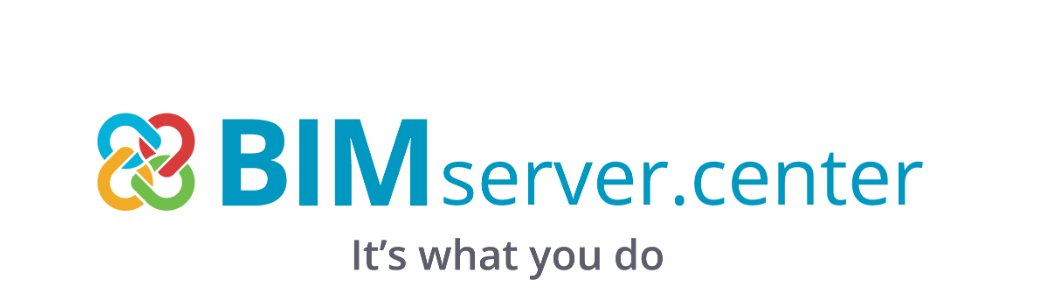 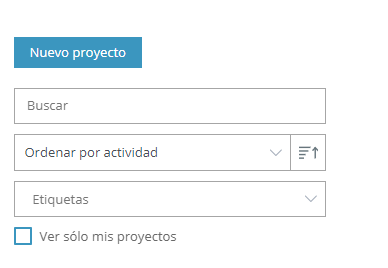 30 de mayo de 2024 || TIMEPAC Workshop Barcelona
Generación de un modelo térmico BIM
Abrimos CYPETHERM HE Plus
Descomprimimos la obra de CYPETHERM HE Plus para terminar
Abrimos la obra
30 de mayo de 2024 || TIMEPAC Workshop Barcelona
Generación de un modelo térmico
- Análisis de resultados
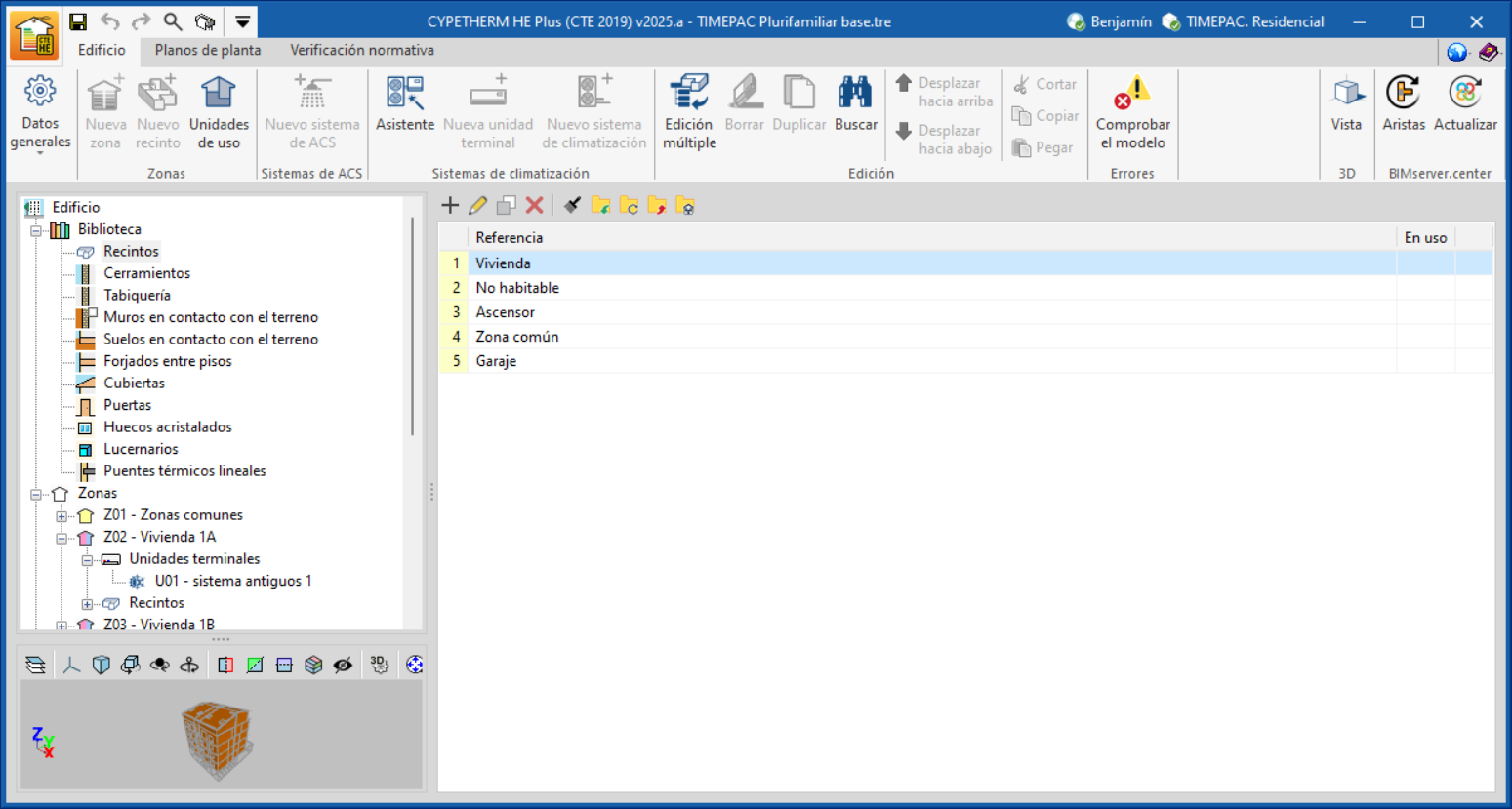 30 de mayo de 2024 || TIMEPAC Workshop Barcelona
Generación de un modelo térmico
- Compartir resultados del edificio base en el CDE
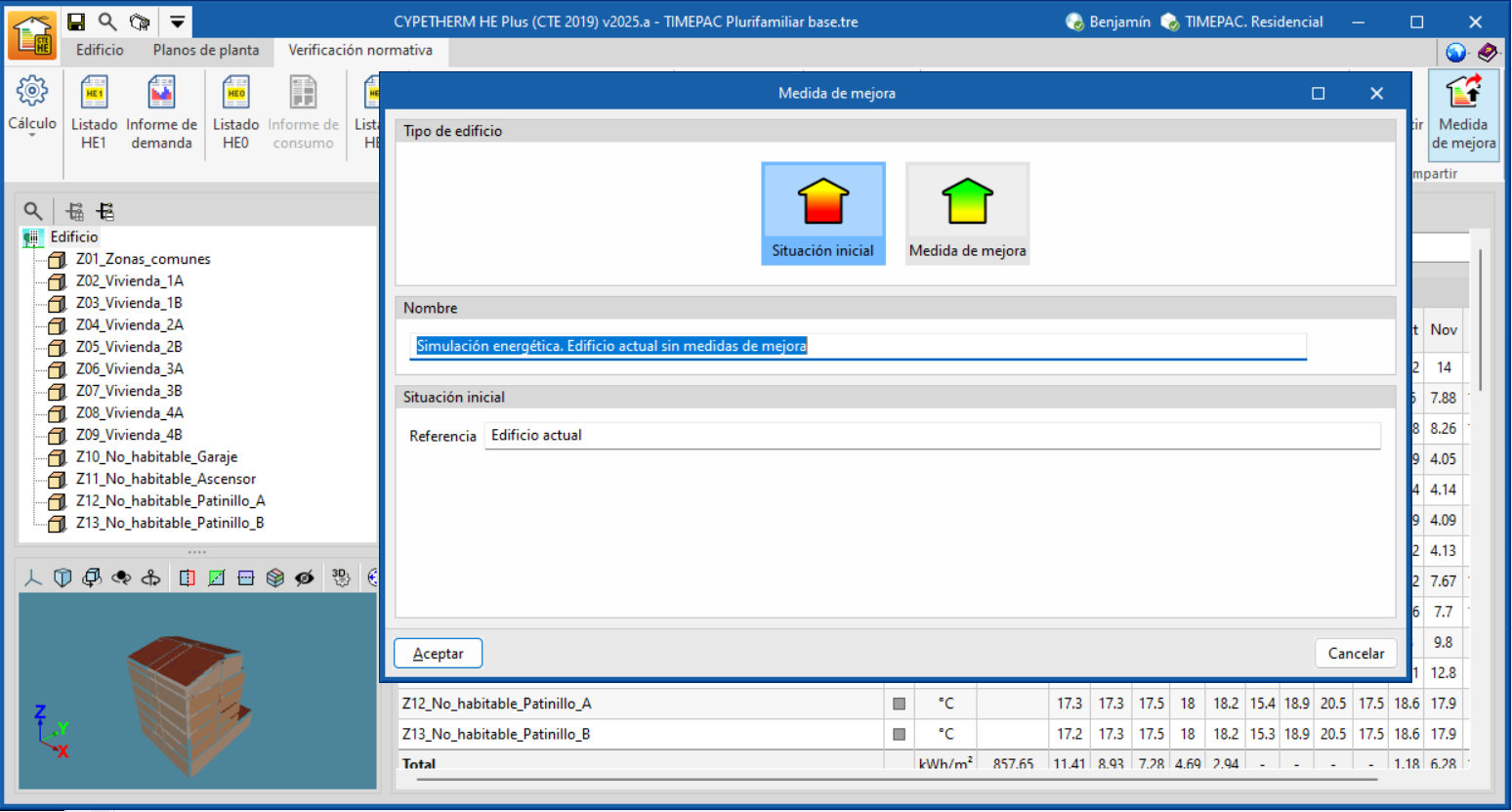 30 de mayo de 2024 || TIMEPAC Workshop Barcelona
Estudio de medidas de mejora
- Abrir CYPETHERM Improvements Plus
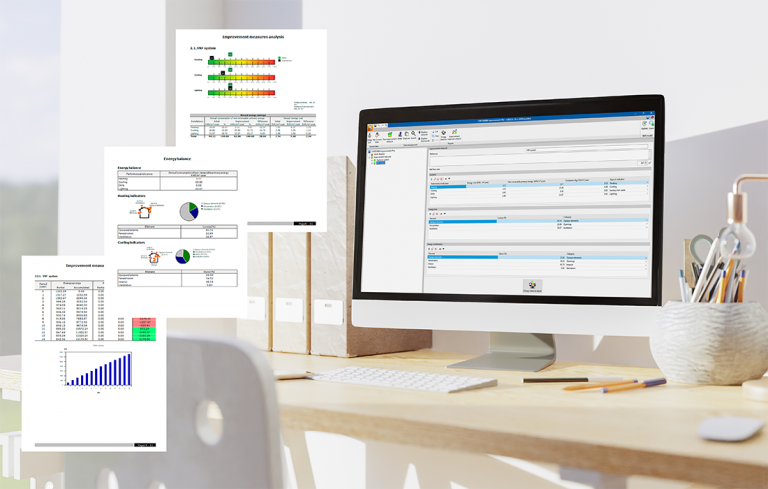 30 de mayo de 2024 || TIMEPAC Workshop Barcelona
Estudio de medidas de mejora
Fuente: https://www.generadordeprecios.info/
Análisis de medidas de mejora:

Envolvente
Sistemas
30 de mayo de 2024 || TIMEPAC Workshop Barcelona
Estudio de medidas de mejora
- Medidas de mejora en CYPETHERM HE Plus
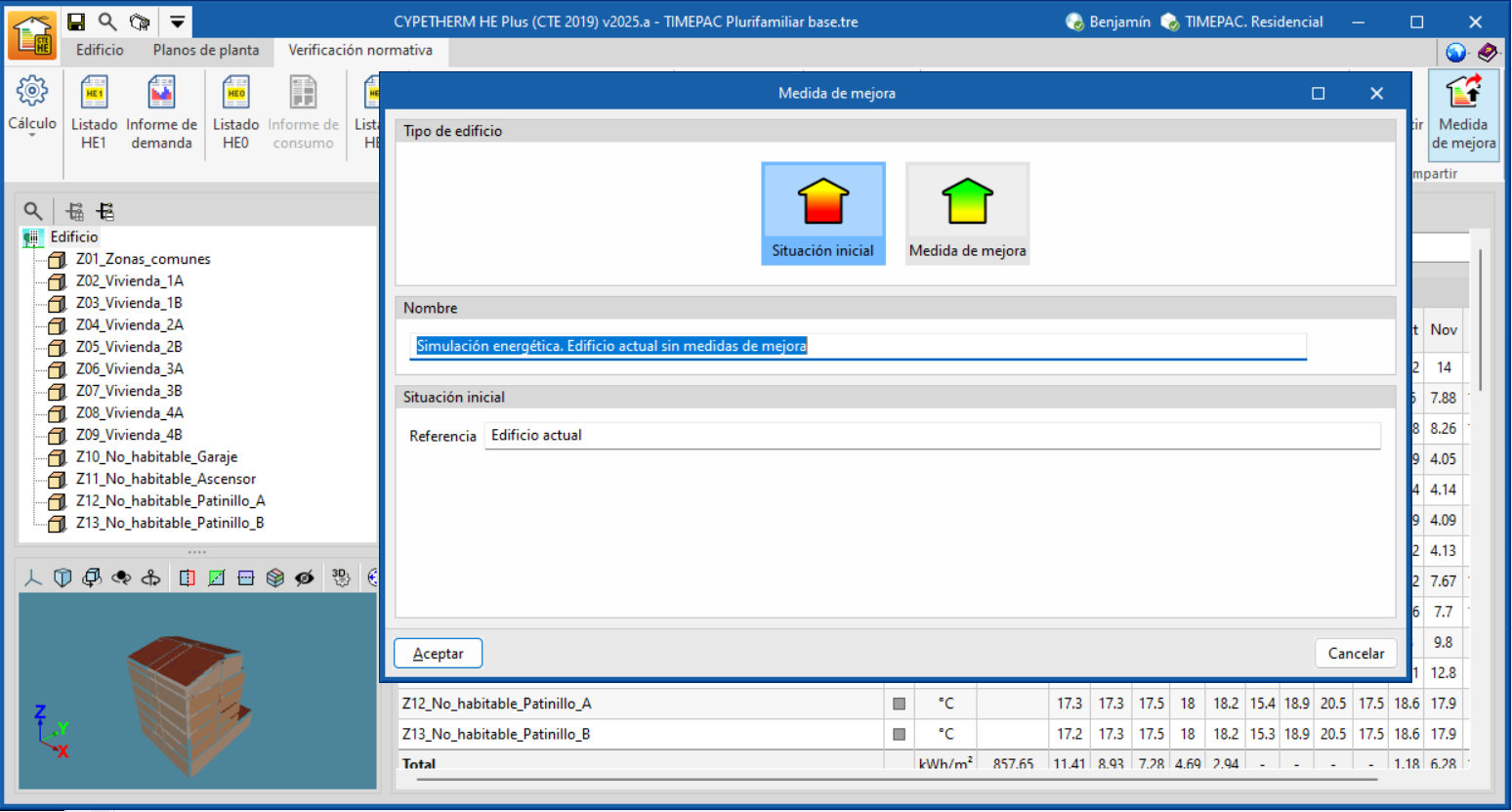 30 de mayo de 2024 || TIMEPAC Workshop Barcelona
Estudio de medidas de mejora
Análisis de resultados en CYPETHERM Improvements Plus:
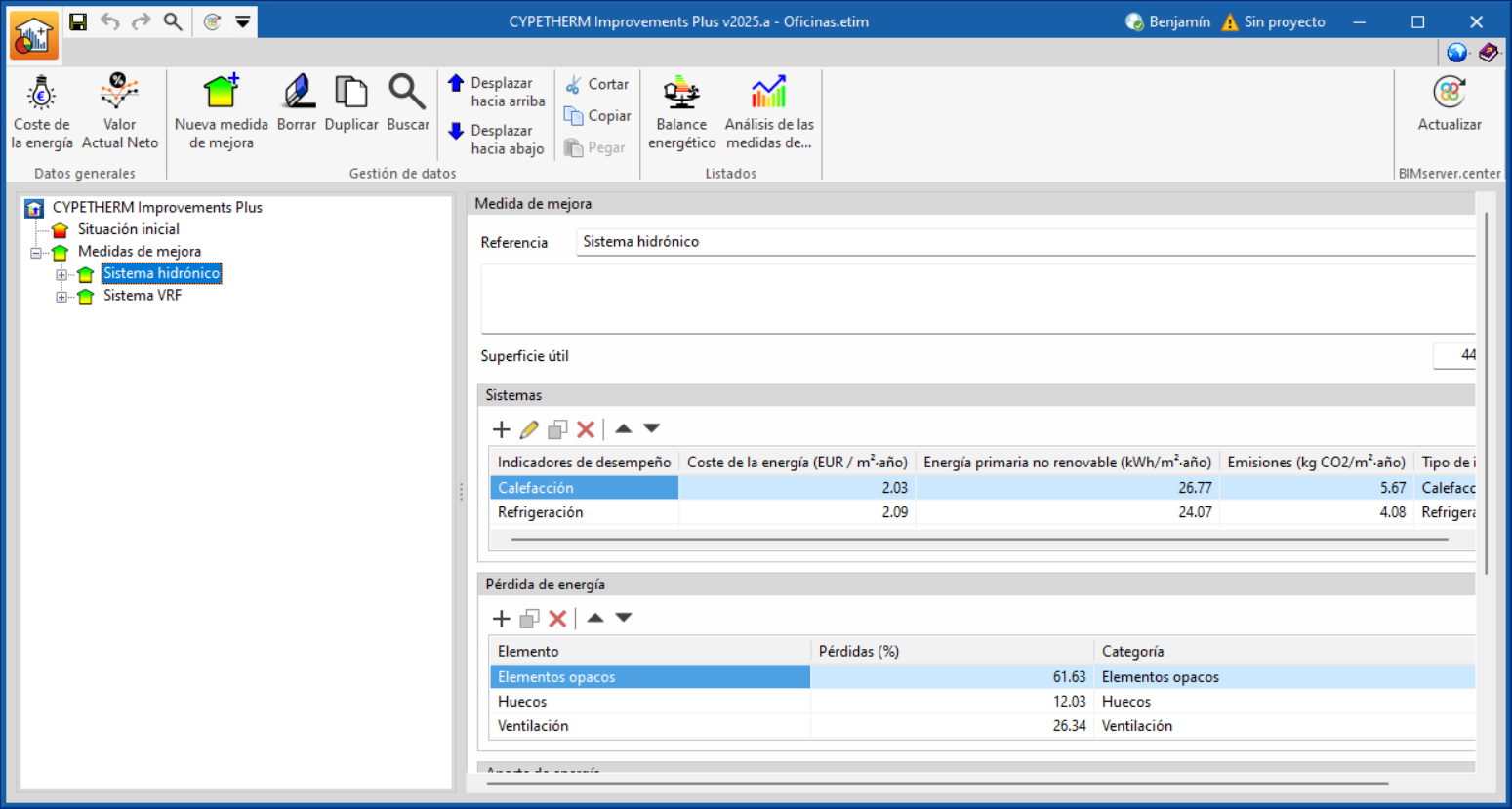 30 de mayo de 2024 || TIMEPAC Workshop Barcelona
Encuesta
https://forms.office.com/e/qWHE12vmgB
30 de mayo de 2024 || TIMEPAC Workshop Barcelona
benjamin.gonzalez@cype.com